Barnkirurgi – Strategi och framtid i SÖSR
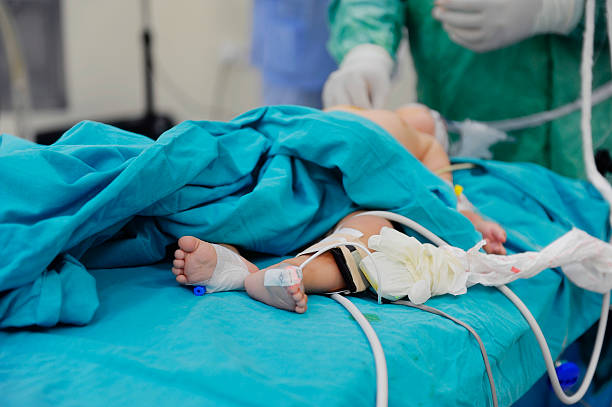 Martin Holmbom, 
Adjungerad lektor, Överläkare
MLA Barnkirurgi, RÖ
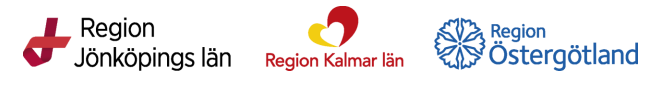 Barnkirurgiskt uppdrag och samverkar i Sydöstra sjukvårdsregionen
Sydöstra sjukvårdsregionen, 1,2 miljoner (varav ca 245 000 barn)
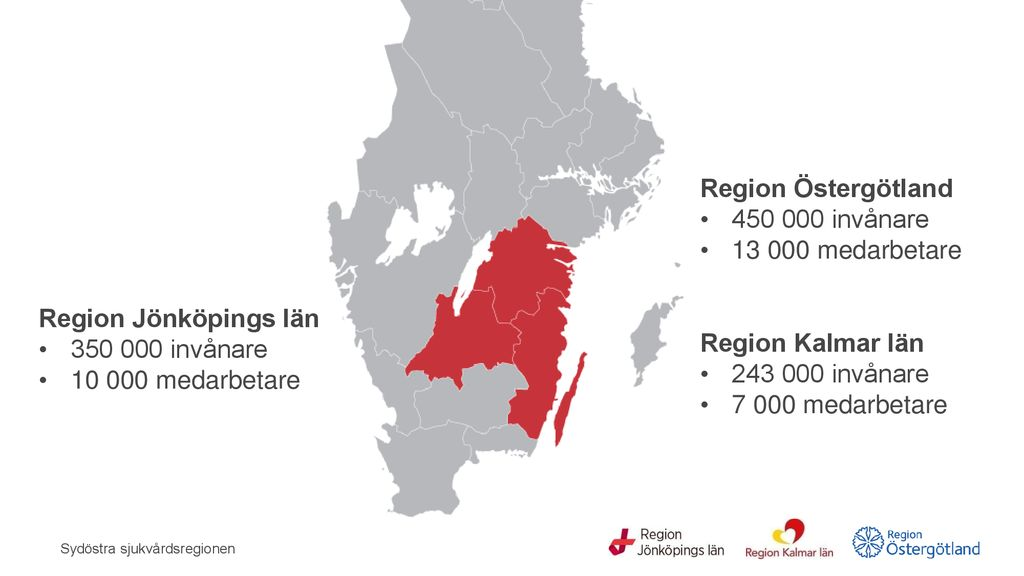 Vad vill våra politiker? (samverkansnämnden)
243 500 barn (Statistikmyndigheten SCB, 2024)
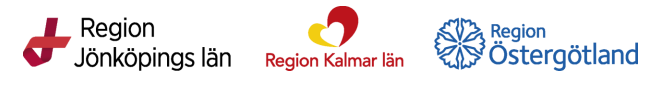 Barnkirurgiskt uppdrag och samverkan i Sydöstra sjukvårdsregionen
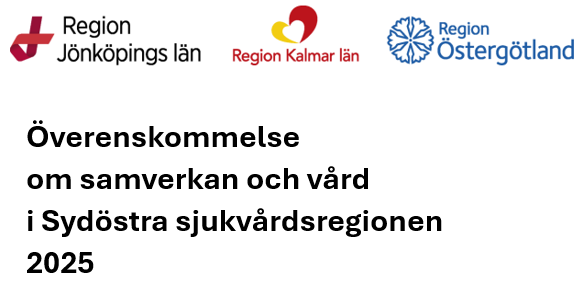 SAMVERKANSAVTAL

I Sydöstra sjukvårdsregionen samarbetar:
Region Jönköpings län, Region Kalmar län och Region Östergötland, ska genom samverkan ansvara för att:

tillgodose barnets behov av barnkirurgi (hälso- och sjukvård)
främja och bidra till utveckling av barnkirurgin (hälso- och sjukvården) i sjukvårdsregionen
solidariskt hjälpa varandra och gemensamt ansvar för kostnadseffektiv vård.
värnar Universitetssjukhuset i Linköping som högspecialiserat sjukhus
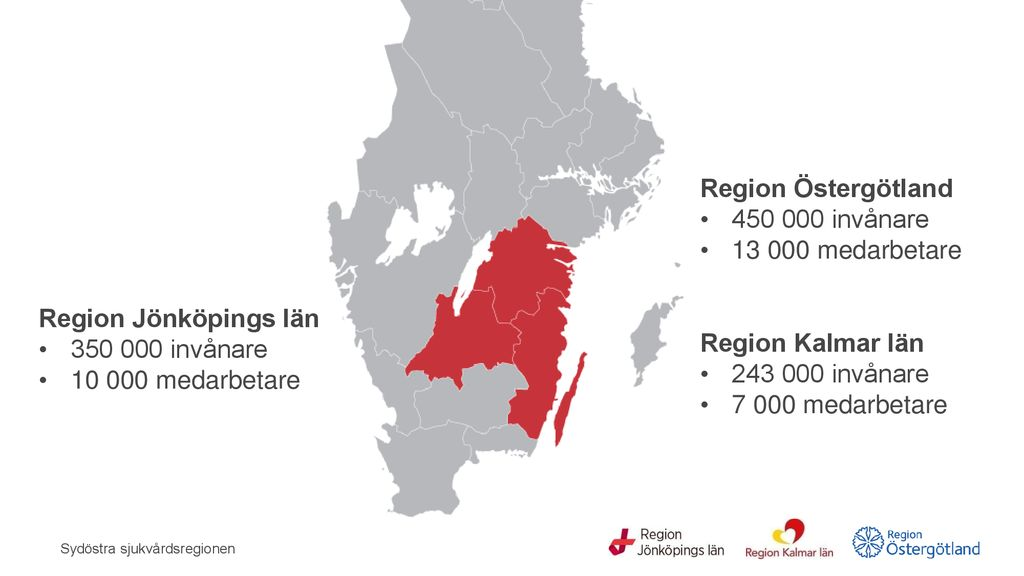 243 500 barn (Statistikmyndigheten SCB, 2023)
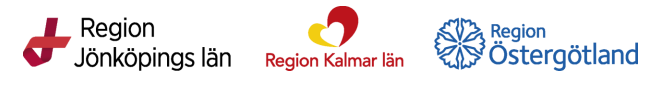 Barnkirurgiskt uppdrag och samverkan i Sydöstra sjukvårdsregionen
Vi brister i samordning
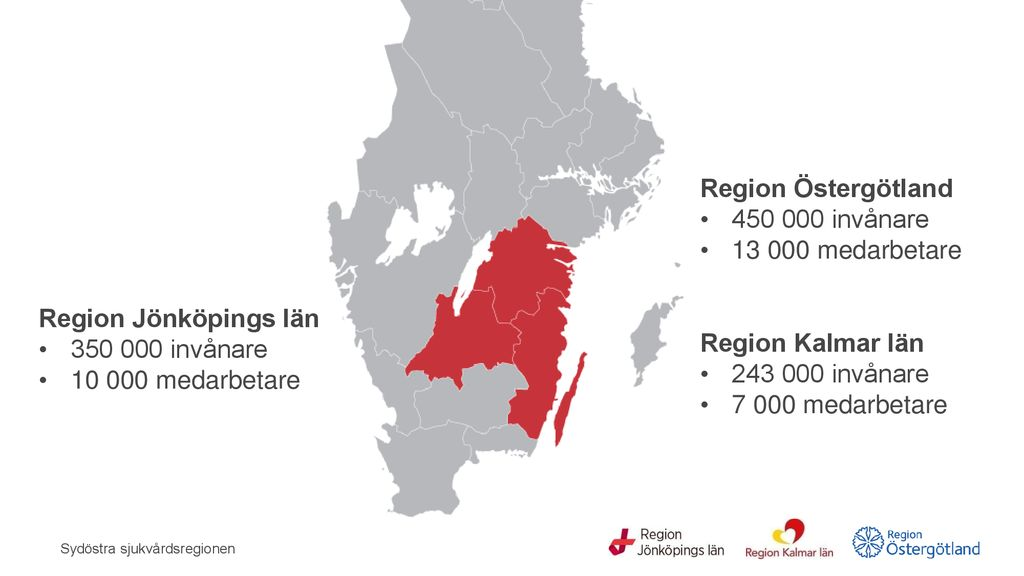 Jag har funderat över:

Hur ser vi på vårt barnkirurgiska uppdrag i SÖSR? 
Hur arbetar vi för att bevara och utveckla barnkirurgin?  
Hur samverkar vi mellan regionerna?
Hur stärker vi utbildning/undervisning och forskning inom barnkirurgi?
243 500 barn (Statistikmyndigheten SCB, 2023)
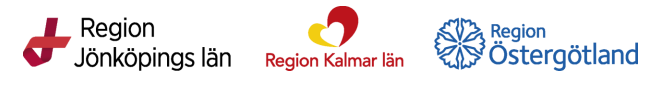 NHV-uppdrag (Region Stockholm & Region Skåne)

Q42.0 Medfödd avsaknad, atresi och stenos av rektum med fistel 
Q42.1 Medfödd avsaknad, atresi och stenos av rektum utan fistel 
Q42.2 Medfödd avsaknad, atresi och stenos av anus med fistel 
Q42.3 Medfödd avsaknad, atresi och stenos av anus utan fistel 
Q43.1 Hirschsprungs sjukdom 
Q43.7 Bestående kloak 
Q52.0 Medfödd avsaknad av vagina 
Q64.0 Epispadi 
Q64.1 Exstrofi av urinblåsan
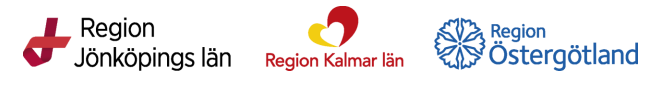 Vision och Ambition – Barnkirurgi Region Östergötland
Erbjuda allmän och högspecialiserad Barnkirurgi i RÖ (utanför rikssjukvårdsuppdrag och neonatalkirurgi)

Centrum för Barnkirurgi (sammanslagning av barnkirurgin Linköping och Norrköping under 2024)

Regionalt MDK – Urogenitala missbildningar/blåsfunktionsrubbningar/kongenital hydronefros/hypospadi
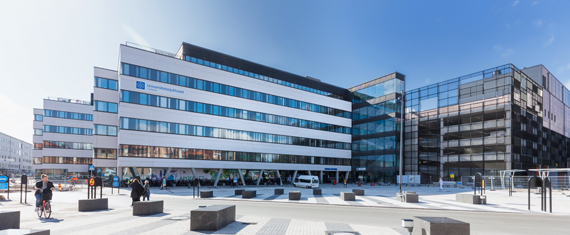 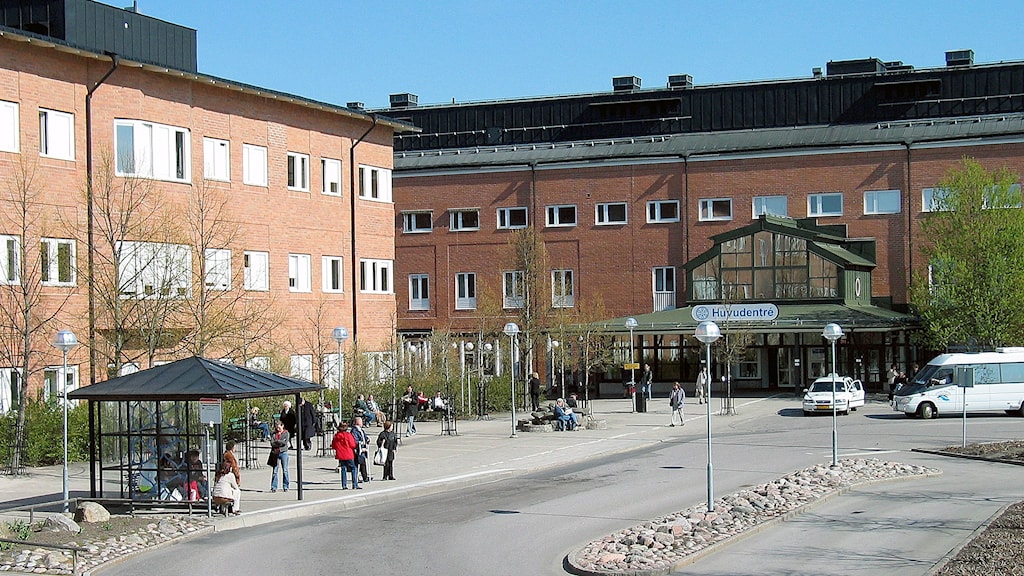 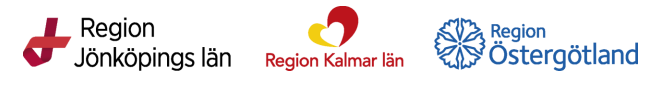 Vision och Ambition – Barnkirurgi Region Östergötland
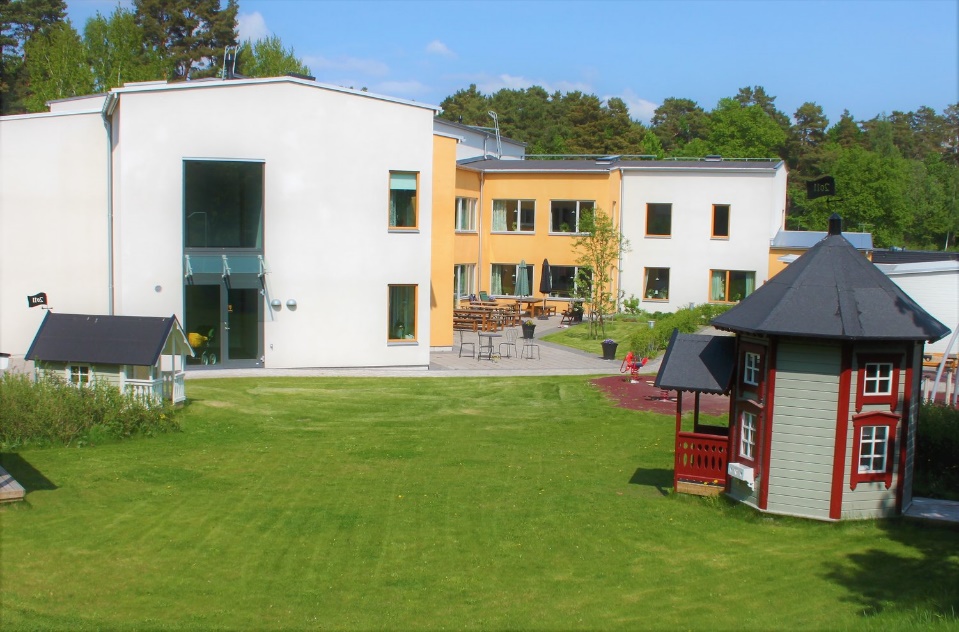 Kompetensförstärkning – Öka vårt uppdrag  

Högkvalitativ forskning och utbildning

Stärka H.K.H Kronprinsessan Victorias barn- och ungdomssjukhus i Linköping
Barnkirurgisk avdelning 

Robotkirurgi 

Beredskapsjour
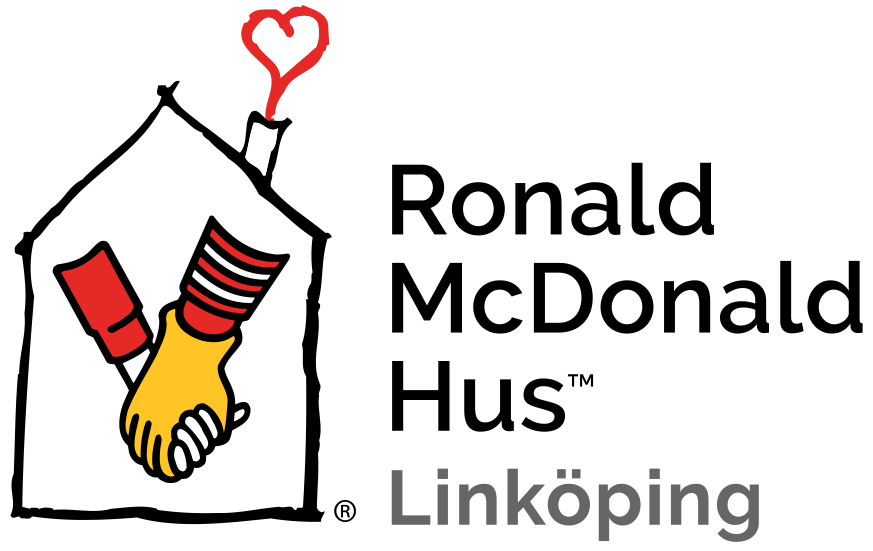 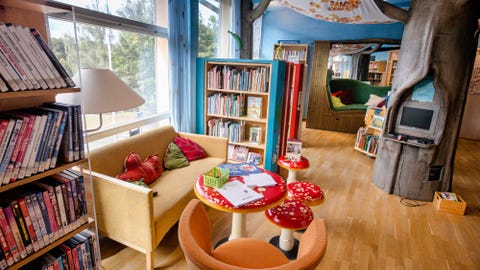 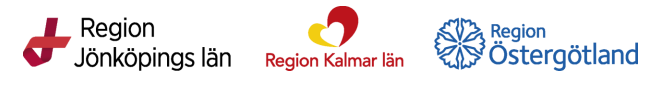 Barnkirurgi US - Produktion
Ökat 38%
Ökat 20%
* tom 2024-10-14
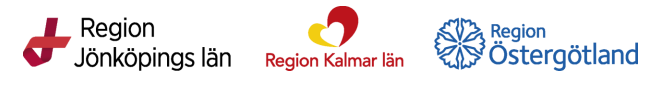 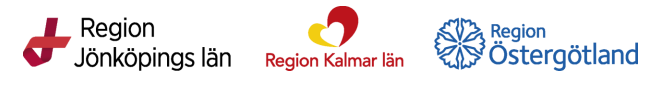 Barnkirurgi i Östergötland
Ökat >100%
Ökat 125%
* tom 2024-11-30
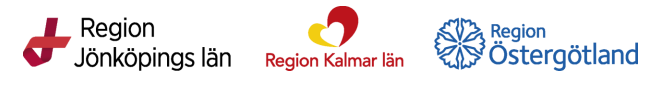 Barnkirurgiskt uppdrag och samverkan i Sydöstra sjukvårdsregionen
Hur ser vi på:

Barnkirurgisk ambition i SÖSR? 
Vårt uppdrag?
Hur samverkar vi mellan regionerna?
Hur arbetar vi för att bevara och utveckla barnkirurgin?  
Hur stärker vi utbildning/undervisning och forskning inom barnkirurgi?
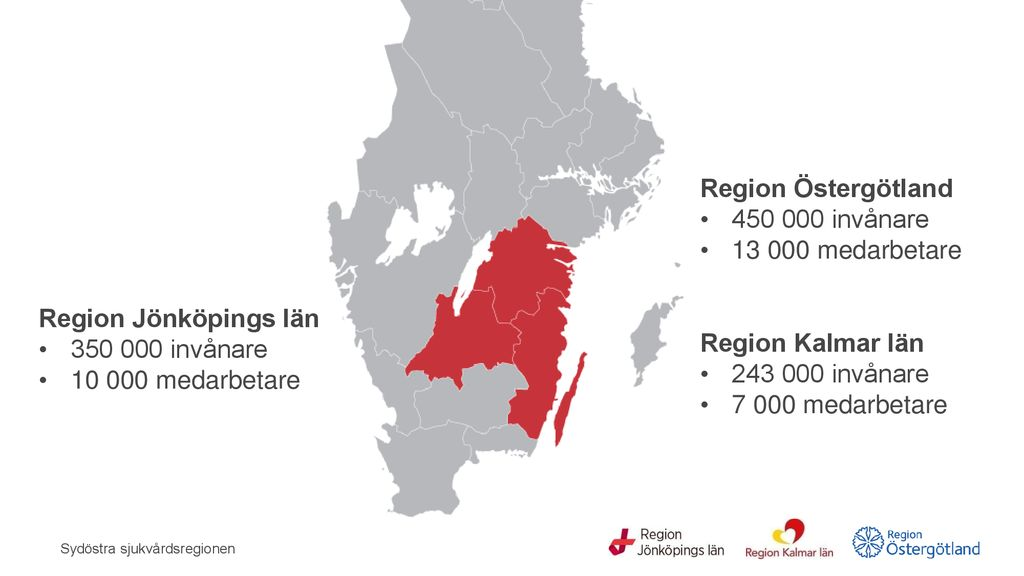 243 500 barn (Statistikmyndigheten SCB, 2023)
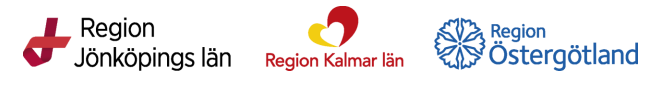 Barnkirurgiskt uppdrag och samverkan i Sydöstra sjukvårdsregionen
Förslag:

Att RPO ser över möjligheten att starta en RAG med uppdrag att definiera uppdraget och ta fram strategier för samverkan inom barnkirurgin i SÖSR (ev i samråd med RPO barn)

Att sammankallande utses och att respektive region bidrar med representanter från ev både barnkirurgen och barnmedicin
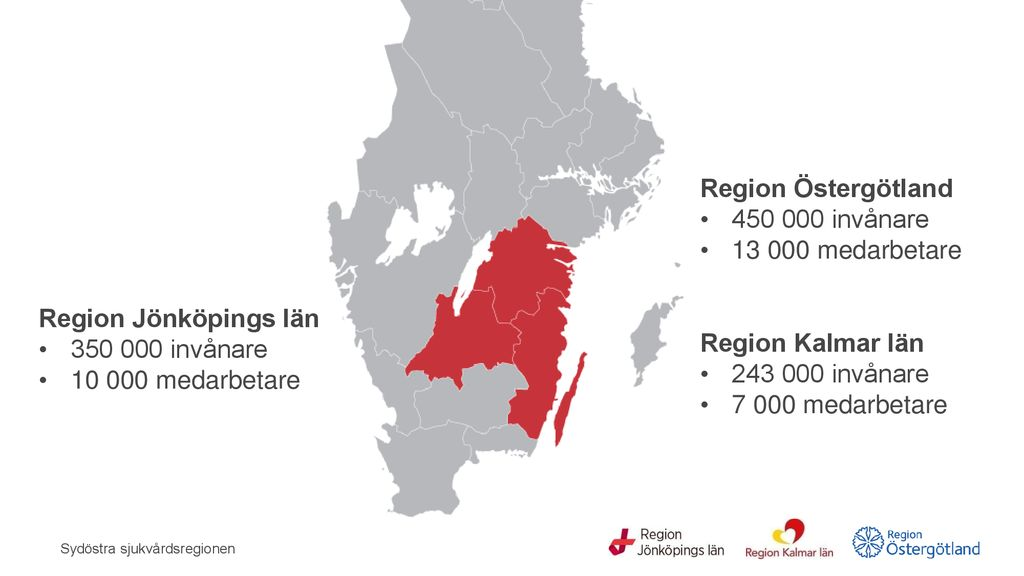 243 500 barn (Statistikmyndigheten SCB, 2023)
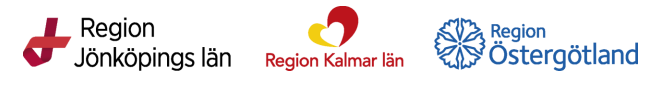 TACK
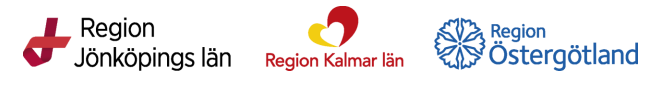